Policy Matters Ohio
From Individuals to Communities: Asset Building 101
David Rothstein

Policy Matters Ohio - Researcher
New America – Research Fellow
NCTC – Steering Committee
drothstein@policymattersohio.org
216-361-9801
Policy Matters Ohio
What are assets?
Income
Savings 
Benefits/Assistance
Tax credits and deductions
Education
Affordable rental housing
Housing/home equity
Long-term savings/stocks/bonds
Access to safe and sound financial services
“Assets move families beyond living paycheck to paycheck and give them tools to plan for the future. Getting by may require only a paycheck, but getting ahead requires a variety of assets, a financial safety net, education and health care.”
www.policymattersohio.org
Policy Matters Ohio
Why Assets?
Assets matter economically, socially and psychologically
Asset poverty rates and wealth gaps are worse than income poverty and distribution
Assets help to increase:
Household economic stability
Educational attainment
Economic mobility
Community stability 
Large-scale, inclusive asset building practices & policies must be established and funded to reverse income and wealth inequalities
www.policymattersohio.org
Policy Matters Ohio
Why Assets?
Assets matter, but their distribution is highly unequal.
More than one-fifth of the population is “asset-poor” – i.e, does not own enough to survive 3 months without a job at the poverty line; one in three households with children live in asset poverty
Some 51% of Americans do not have access to $2k in an emergency
14% of all households and 24% of minority households live in extreme asset poverty – meaning that they have zero or negative net worth
Programs to establish assets help reduce that inequality
Tax time is the largest pay check all year
A good time to think about money is when you are about to get a lot of it
Even saving 25% of a tax refund can make a large difference
Being part of a “program”/movement carries strong psychological power
www.policymattersohio.org
Policy Matters Ohio
Why the immediate need to focus on assets and consumer protection?
More than 25% of Ohioans are un- or underbanked
At least 1 in 6 Ohio families cannot afford food
Roughly 20% of Ohio families do not claim the EITC, with an average tax refund of $2,000.
The poorest of the poor (our clients) are losing hope and patience with the financial system.   
Resources are spread thin to provide service.
There is limited space for: duplication, starting from scratch, & inaction.
www.policymattersohio.org
Policy Matters Ohio
The Ohio Coalition for Creating Assets, Savings, and Hope (CASH)
Functions
Capacity building & training
State-wide platform for financial education and pilot projects
Research & policy support
General awareness of financial and consumer issues
Currently program focused:
Ohio EITC Commission
Cleveland Saves
Research and evaluation of asset building
Foreclosures and housing
EITC and free tax preparation in Ohio
Public policies dealing with regulation and administration of asset building
www.policymattersohio.org
Household Financial Security Framework
Why Assets?
LEARN
Possession of knowledge and skills that enable navigation of and success in markets (labor, financial) have direct bearing on financial security:
K-12 & Postsecondary Education: Basic literacy and math skills, plus commitment to lifelong learning are critical for employment and advancement
Financial Education & Counseling: Timely, relevant, accurate information on basic budgeting, taxes, financial products and services, and use of credit 
Asset-specific Education: Preparation for homeownership, business ownership, postsecondary education, and financial investments
Assets increase                                 earning capacity
EARN
SAVE
INVEST
Wage Income
+ Business Income
+ Public &Employer Benefits 
+ Tax Credits
+ Investment Income

= INCOME
INCOME
- Current Consumption
 Debt Payments

= SAVINGS
SAVINGS
+ Borrowing 
+ Public Incentives

= ASSETS
Ability to Maximize Income Depends On:
Ability to Save 
Depends On:
Ability to Build Assets 
Depends On:
Access to affordable basic goods and services (housing, transportation, medical care, child care, food)
Convenient, low-cost financial products (transaction and savings vehicles, credit and insurance products)
Convenient, affordable  financial structures (e.g., direct deposit, automatic enrollment, online banking, bank location)
Knowledge and skills related to money management, financial products ,and credit building and repair.
Access to reliable basic goods and services (housing, transportation, medical care, child care, food)
Available quality job and business opportunities
Access to public benefits and tax credits (e.g., EITC, Child Care)
Asset ownership (higher education, home, business, financial investments)
Knowledge and skills related to work, taxes and benefits
Price and appreciation of assets (higher education, home, business, financial investments)
Affordable financing
Access to public incentives (e.g., downpayment assistance, government loan guarantees, Pell Grants, IDA/CSA match)
Knowledge and skills related to asset purchase and  management
PROTECT
Financial security gains must be protected against loss of income or assets, extraordinary costs, and harmful or predatory external forces.

Insurance (public or private): Protects against loss of income or assets as well as against extraordinary costs (e.g. Unemployment, Disability, Life, Health/medical, Property)
Consumer Protections:  Protect Consumers from deceptive and/or predatory practices (e.g. predatory mortgage lending, payday lending, banking practices)
Asset preservation: Depends on government policies (e.g. community investments, blight ordinances, foreclosure prevention) and market conditions
www.policymattersohio.org
Asset Building Continuum
Emergency & Transitional services
Financial stability
Short-term asset ownership
Long-term wealth creation
Financial education
 Benefits screening
 Case management & referrals
 Counseling 
 Income supports
Financial education
 Financial coaching & credit counseling
 Free tax prep (VITA)
 Pro bono legal counsel
 Family Self-Sufficiency
Financial education & coaching 
 Car ownership
 IDAs  (computers, 1st last month rent)
 Entrepreneurship
Financial coaching 
 Housing counseling
 Investment clubs
 Retirement planning
 Small business development
Program
Down payment assistance
 401(k), 403(b), IRAs
 College Savings Plans
 Insurance – car, rental, property, life
Utility discounts
 No fee/low fee checking/savings
 Second chance checking
 State ID or driver’s license
Subsidized health insurance
 Discount prescriptions
 Credit builder loans
 Debt consolidation
 Loan refinance/Short-term loans
Matched Savings Accounts
 Auto build CDs
 Ways to Work vouchers
 Affordable car loans
 Financial aid for higher ed.
 Insurance – car, rental, property, life
Products
Expansion of income limits (benefit cliffs)
 Expansion of asset limits
 Improve Check cashing regulations
 Employer incentives
 Bounce loans (overdraft)
Debt management and settlement protections
 Refund anticipation loan/payday loan reform
 Bankruptcy and credit card reform
 Rent to own disclosures
Auto insurance pricing
 Matched account funding
 Funding for microenterprise programs
 Product quality protection
 Credit reporting standards
Predatory lending protections
 Foreclosure prevention
 Identity theft protection
Policy
Initial employment		Continuous employment		Career development and mobility
Policy Matters Ohio
Where have we been successful?
Programs
Funding for SAVE Now
Funding for the VITA program
Policies
Regulating paid tax preparers
Reducing price and availability of tax and payday loans
Sustaining Recovery Act levels for the EITC/CTC
Consumer Financial Protection Bureau
www.policymattersohio.org
Policy Matters Ohio
Ohio CASH – Public Policy Agenda
Emergency & Transitional services
Financial stability
Short-term asset ownership
Long-term wealth creation
Emergency housing funding
EITC Information Act
Expand SAVE Now
529 improvements
Elimination of asset limits for other benefits
Credit Reports & employers
Rent-to-Own
Debt settlement
Credit history and employment
Foreclosure modification scams
Debt settlement
State EITC
Refundable Child Care Credit
Payday Lending (store and CSO)
www.policymattersohio.org
Policy Matters Ohio
The Need to Plug Leaks in the Local Economy
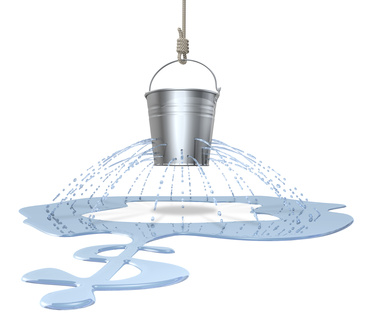 Unclaimed credits
Debt
Check cashing
Rent-to-own
Money orders
Payday loans
Paid tax prep
www.policymattersohio.org